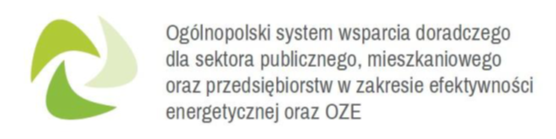 Konferencja 
„Nowoczesna,  Energooszczędna Gmina – możliwości rozwoju dzięki Projektowi Doradztwa Energetycznego”

Kielce,    5 grudnia 2018 r.
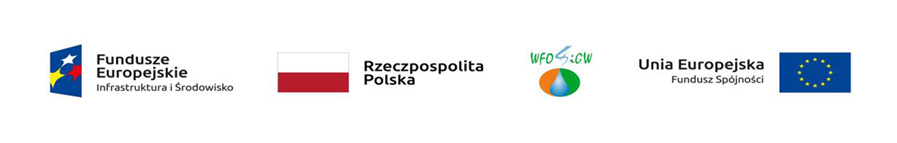 1
Projekt Doradztwa Energetycznego
Program Operacyjny Infrastrukturai Środowisko na lata 2014-2020
I Oś priorytetowa „Zmniejszenie emisyjności gospodarki”
Działanie 1.3 „Wspieranie efektywności energetycznejw budynkach”
Poddziałanie 1.3.3 „Ogólnopolski system wsparcia doradczego dla sektora publicznego, mieszkaniowego oraz przedsiębiorstw w zakresie efektywności energetycznej oraz OZE”
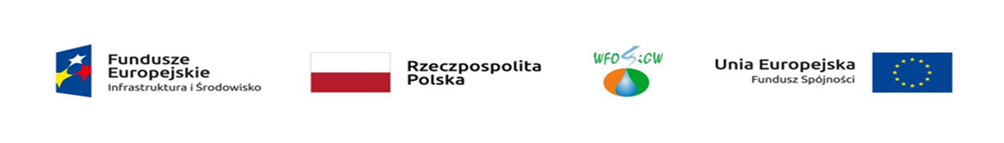 2
Struktura realizacji
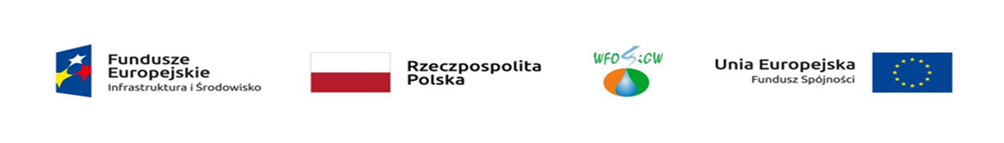 3
Struktura realizacji
Poziom ogólnokrajowy
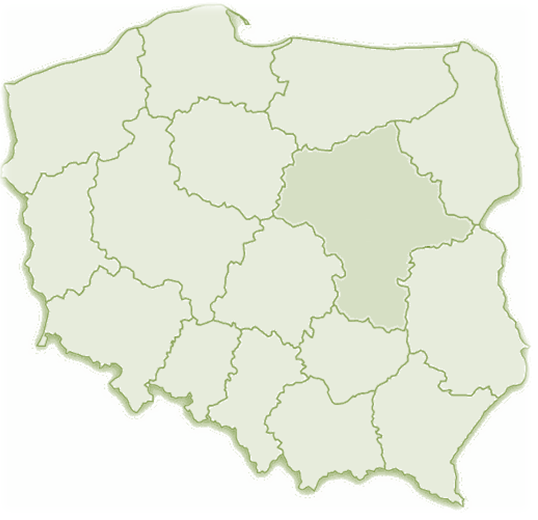 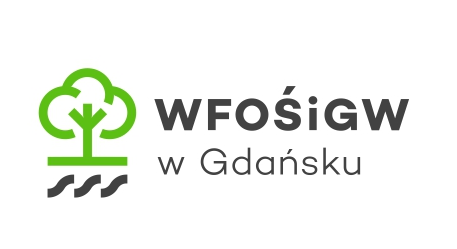 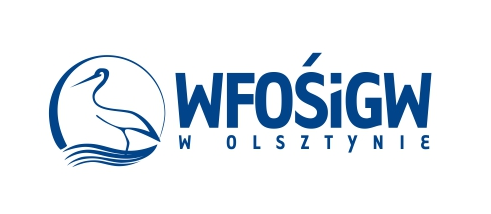 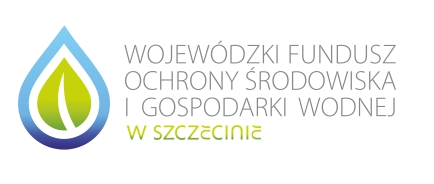 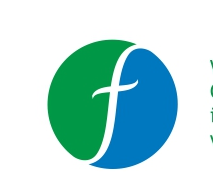 NFOŚiGW - Beneficjent Projektu(Partner Wiodący)
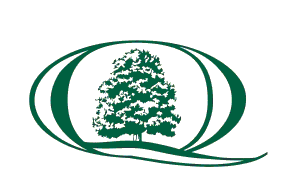 Poziom regionalny
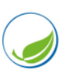 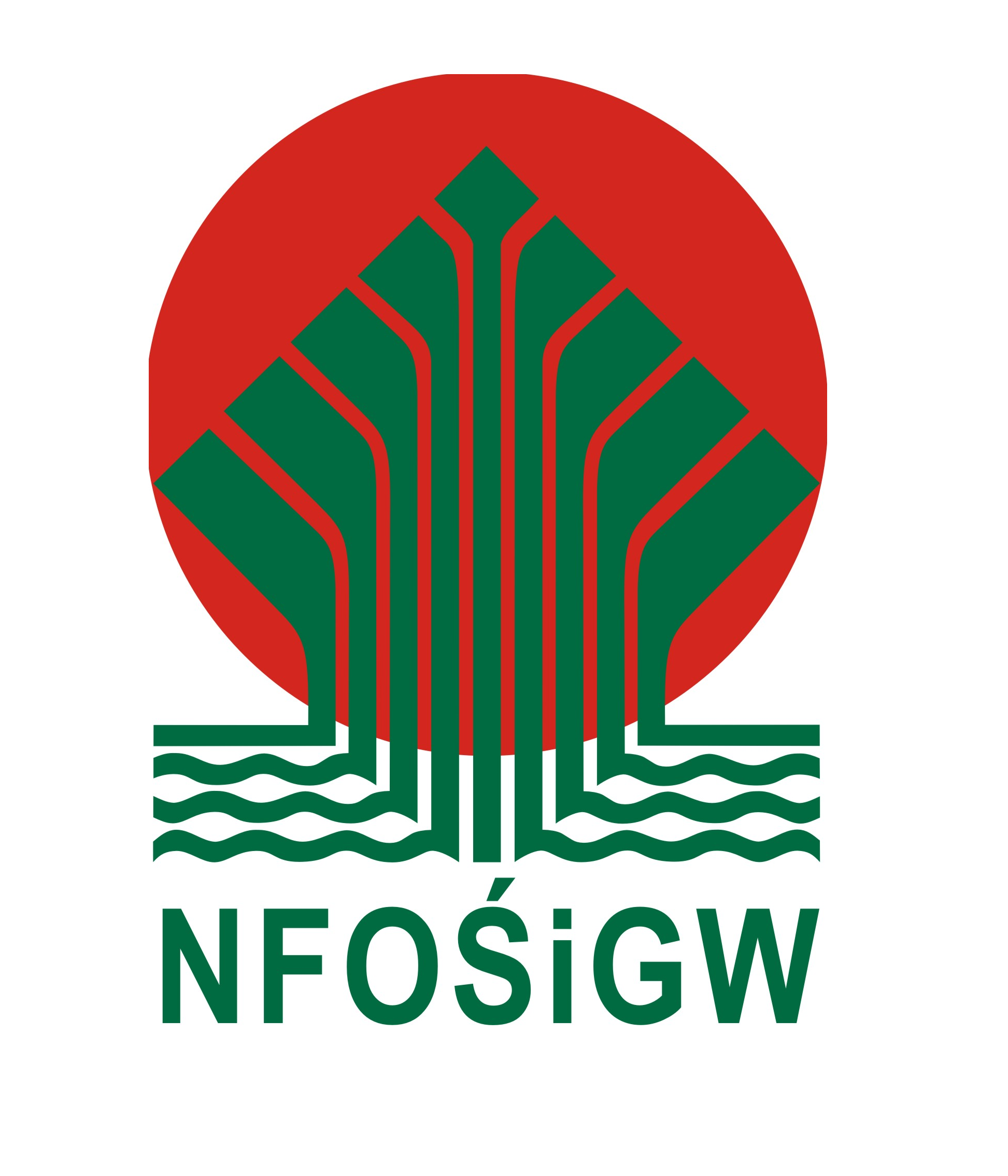 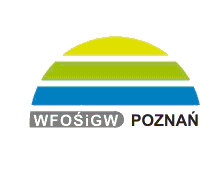 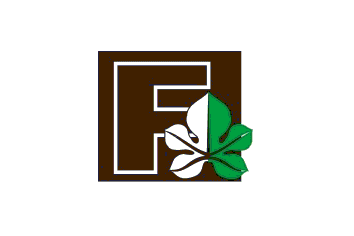 Województwo Lubelskie
15 WFOŚiGW
NFOŚiGWWydział Projektu Doradztwa Energetycznego
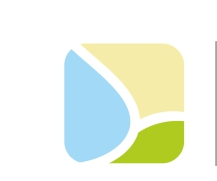 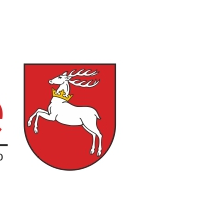 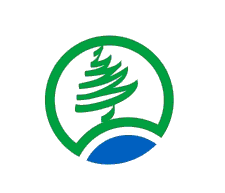 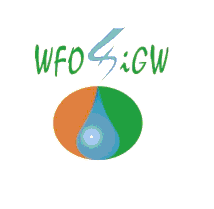 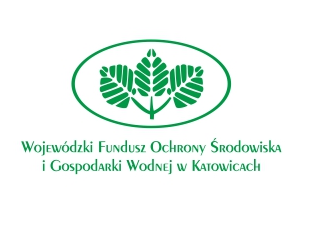 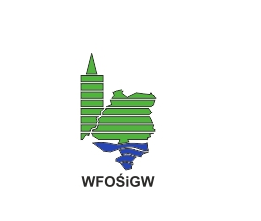 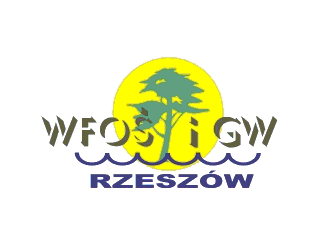 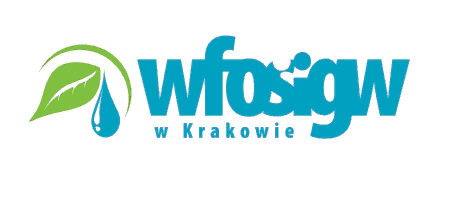 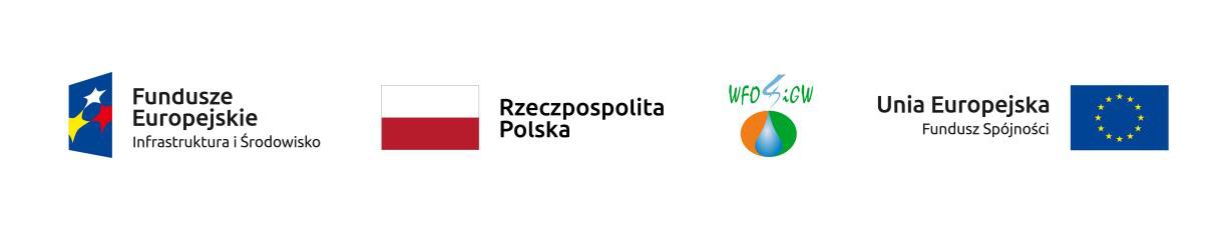 [Speaker Notes: 76 Doradców energetycznych w całym kraju świadczy bezpłatne usługi doradztwa w zakresie EE i OZE]
Doradcy
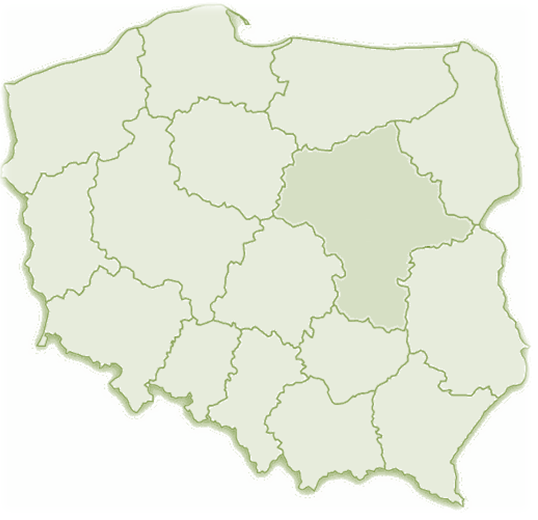 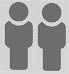 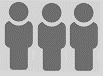 5
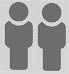 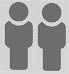 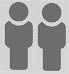 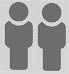 4
4
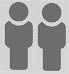 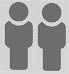 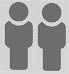 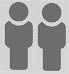 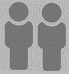 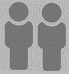 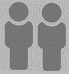 4
4
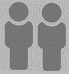 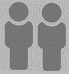 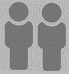 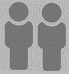 3
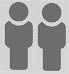 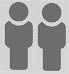 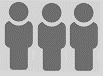 13 + 8
7
5
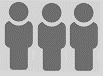 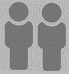 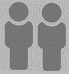 Docelowo:
76 Doradców Energetycznych

13 osób JRP
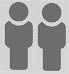 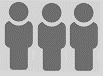 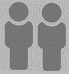 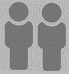 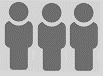 5
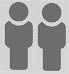 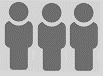 2
6
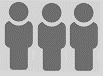 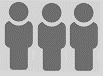 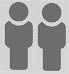 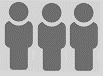 3
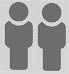 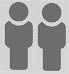 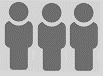 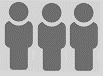 6
5
5
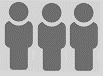 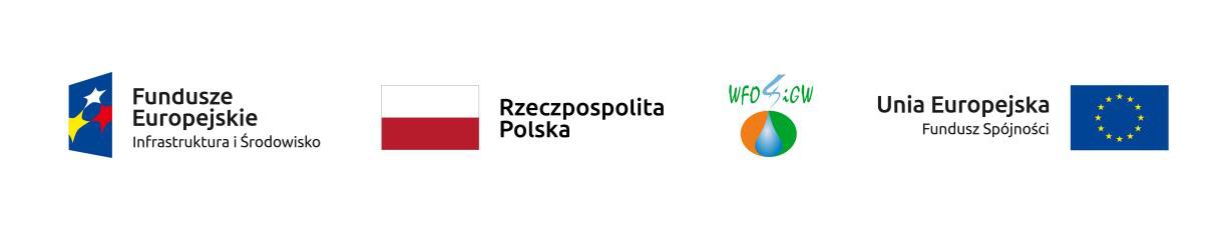 [Speaker Notes: 76 Doradców energetycznych w całym kraju świadczy bezpłatne usługi doradztwa w zakresie EE i OZE]
Dla kogo jesteśmy?
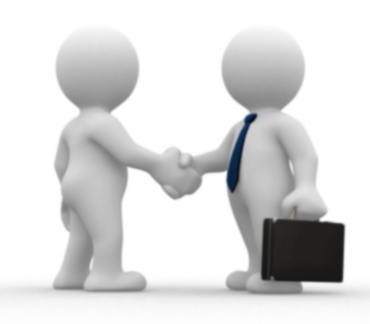 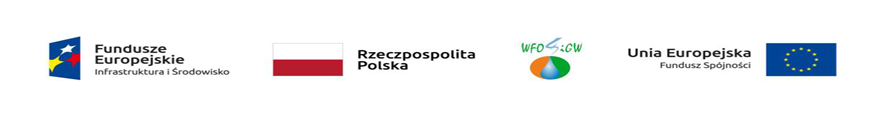 8
Jakie są Nasze cele?
Wsparcie projektów przyczyniających się do realizacji pakietu energetyczno-klimatycznego UE 20/20/20 oraz zobowiązań państwa polskiego
Cel szczegółowy 1
Zwiększenie świadomości społecznej w zakresie rozwoju gospodarki niskoemisyjnej
Cel szczegółowy 2
Wsparcie gmin w przygotowaniu i wdrażaniu PGN/SEAP
Cel szczegółowy 3
Wsparcie w przygotowaniu i wdrażaniu inwestycji w zakresie EE i OZE
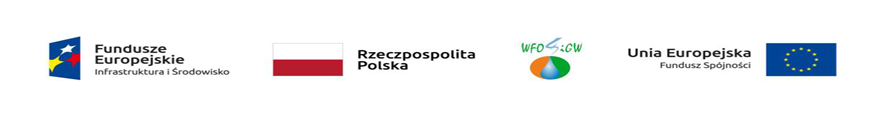 9
Działania
1
2
3
4
5
6
7
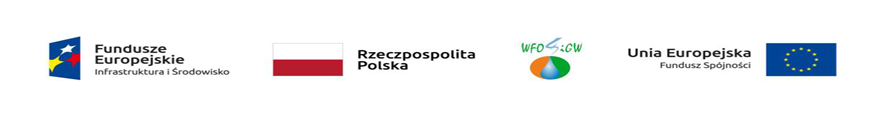 8
Działanie 2 Usługi doradcze
Obejmują, m.in. takie działania doradcze jak:

konsultacje związane z weryfikacją i wdrażaniem planów gospodarki niskoemisyjnej PGN
konsultacje związane z przygotowaniem i realizacją inwestycji w zakresie efektywności energetycznej (EE) i OZE oraz możliwości ich finansowania
spotkania informacyjno-edukacyjne w zakresie EE, OZE i gospodarki niskoemisyjnej dla sektora publicznego, mieszkaniowego, przedsiębiorców, osób fizycznych
udzielanie konsultacji, porad merytorycznych, udział w konferencjach, wydarzeniach branżowych, współpraca z lokalnymi instytucjami
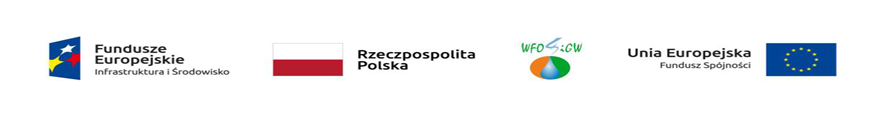 9
[Speaker Notes: Również w gminie będzie osoba, do której można będzie się zwrócić w zakresie działań związanych z poprawą Efektywności energetycznej i wykorzystaniem OZE.]
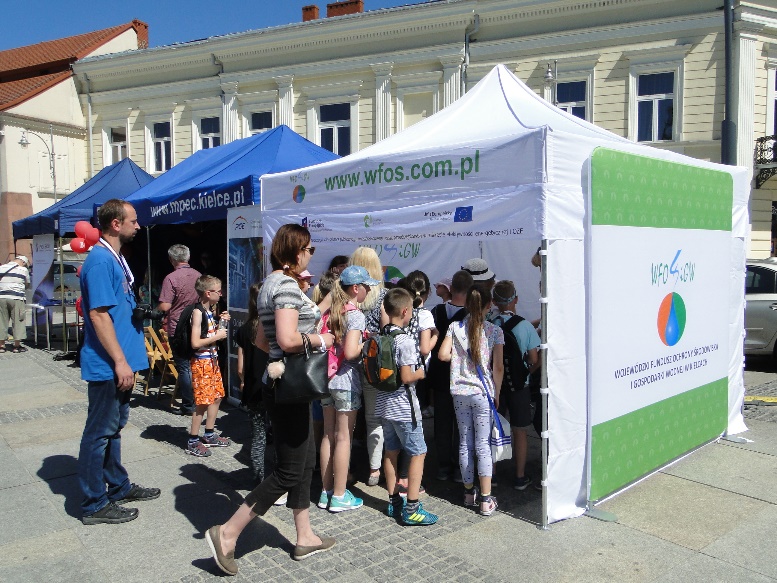 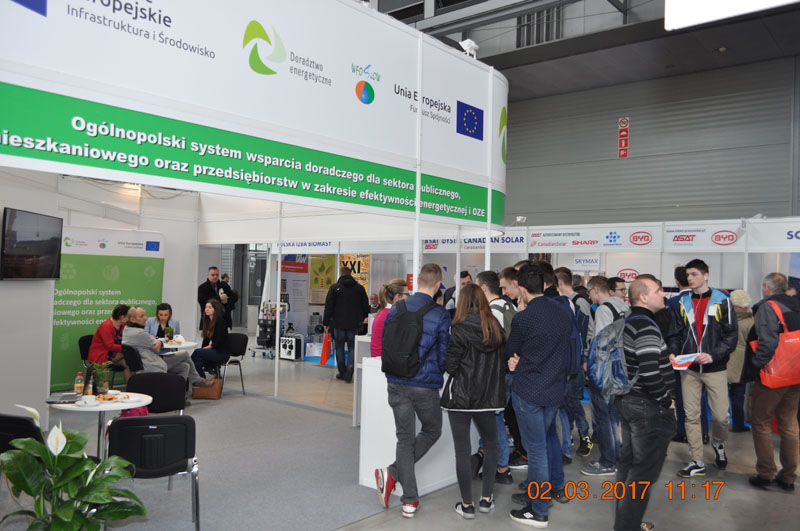 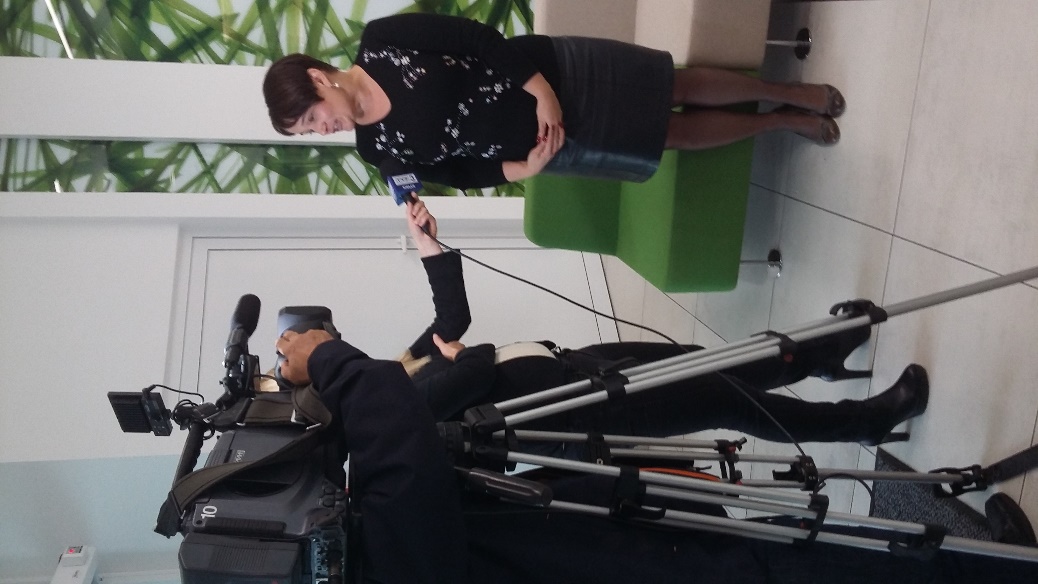 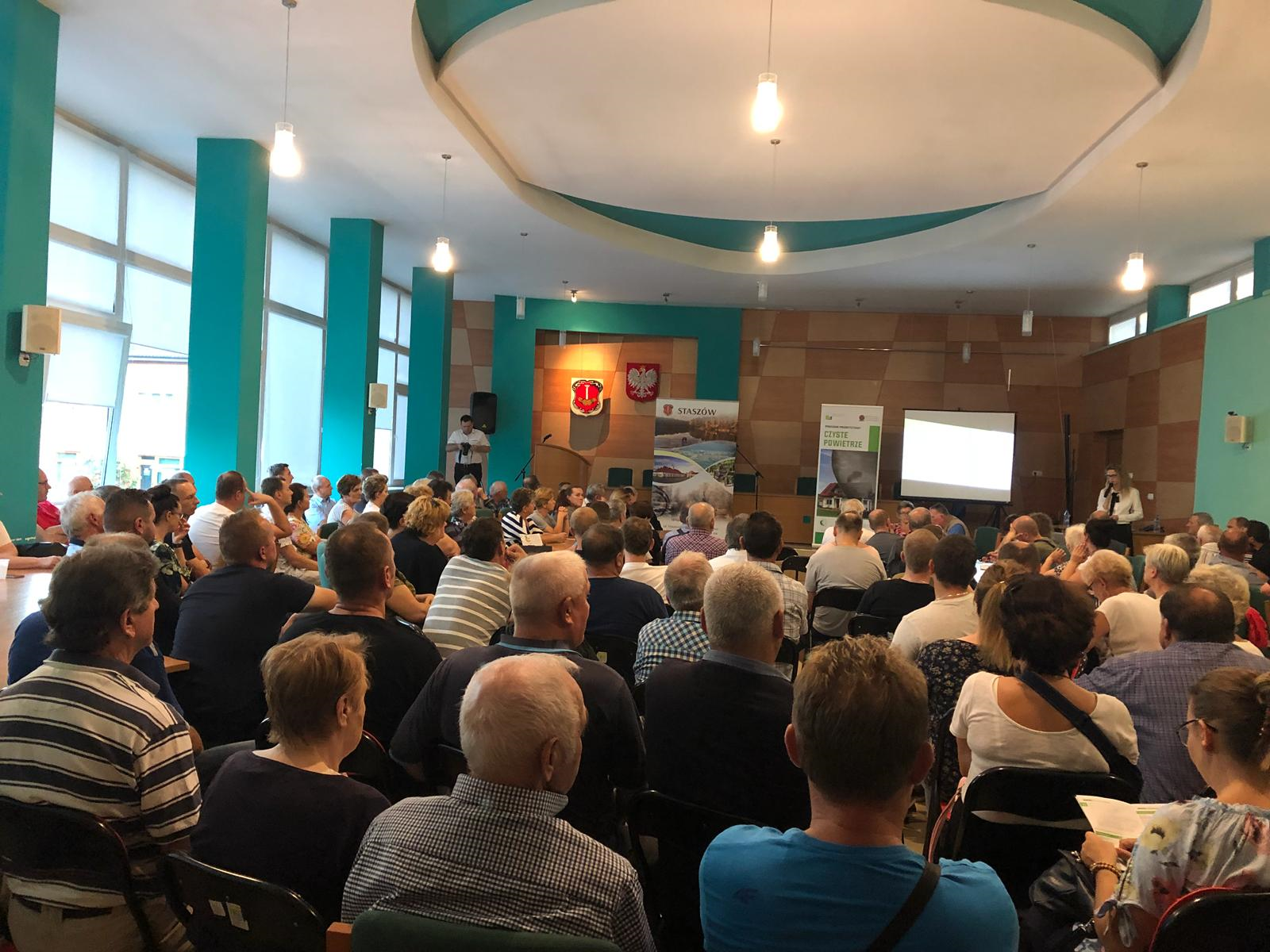 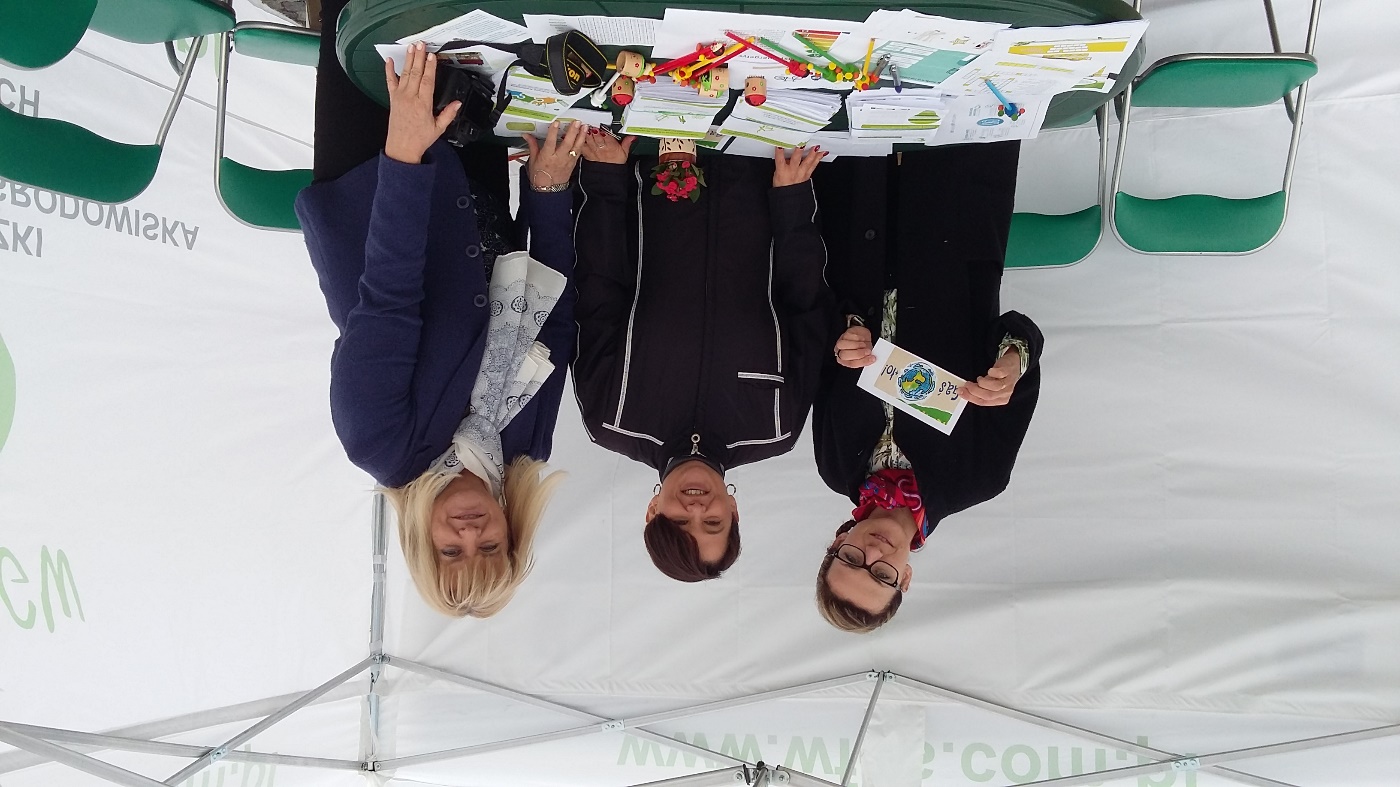 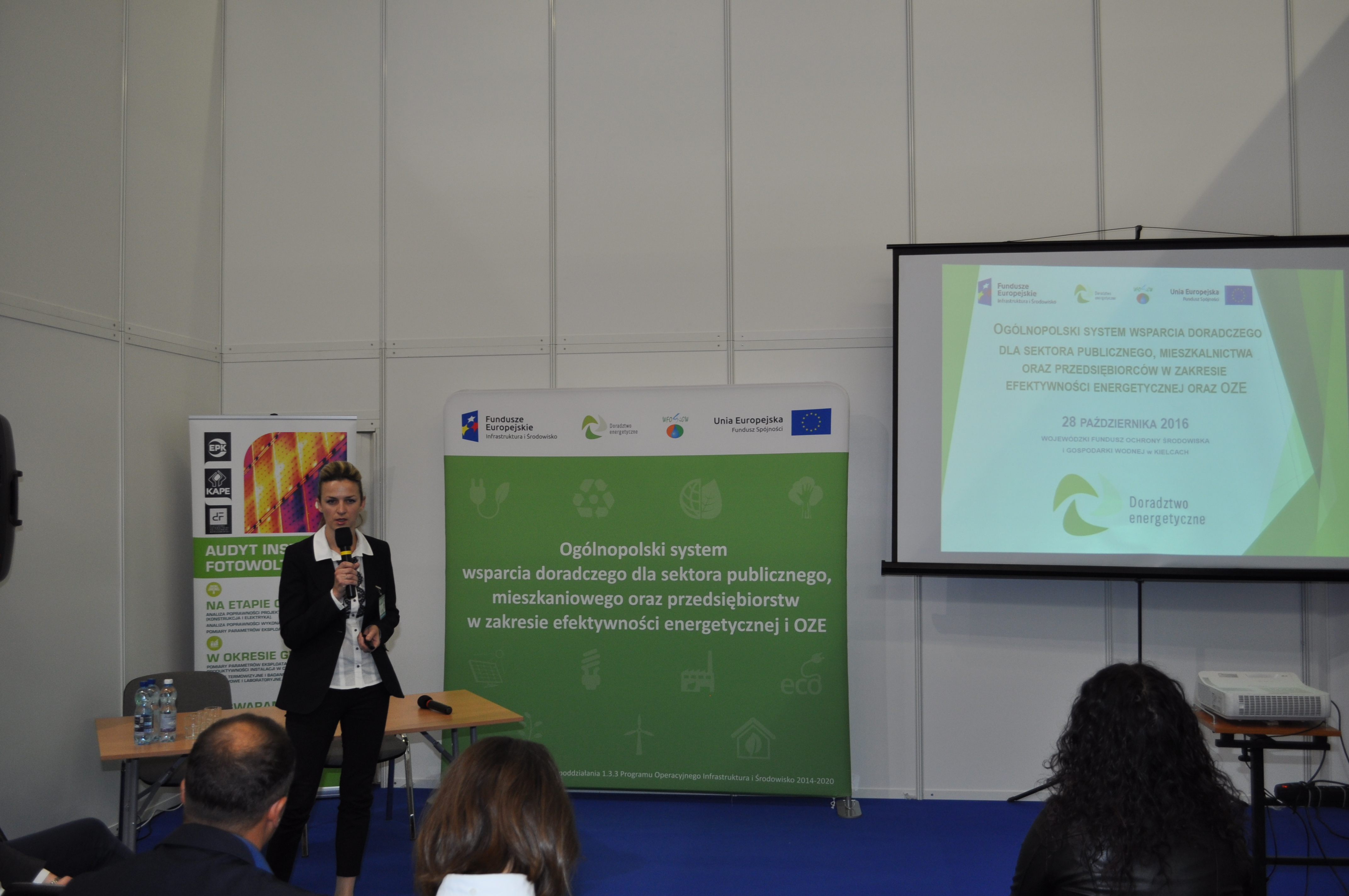 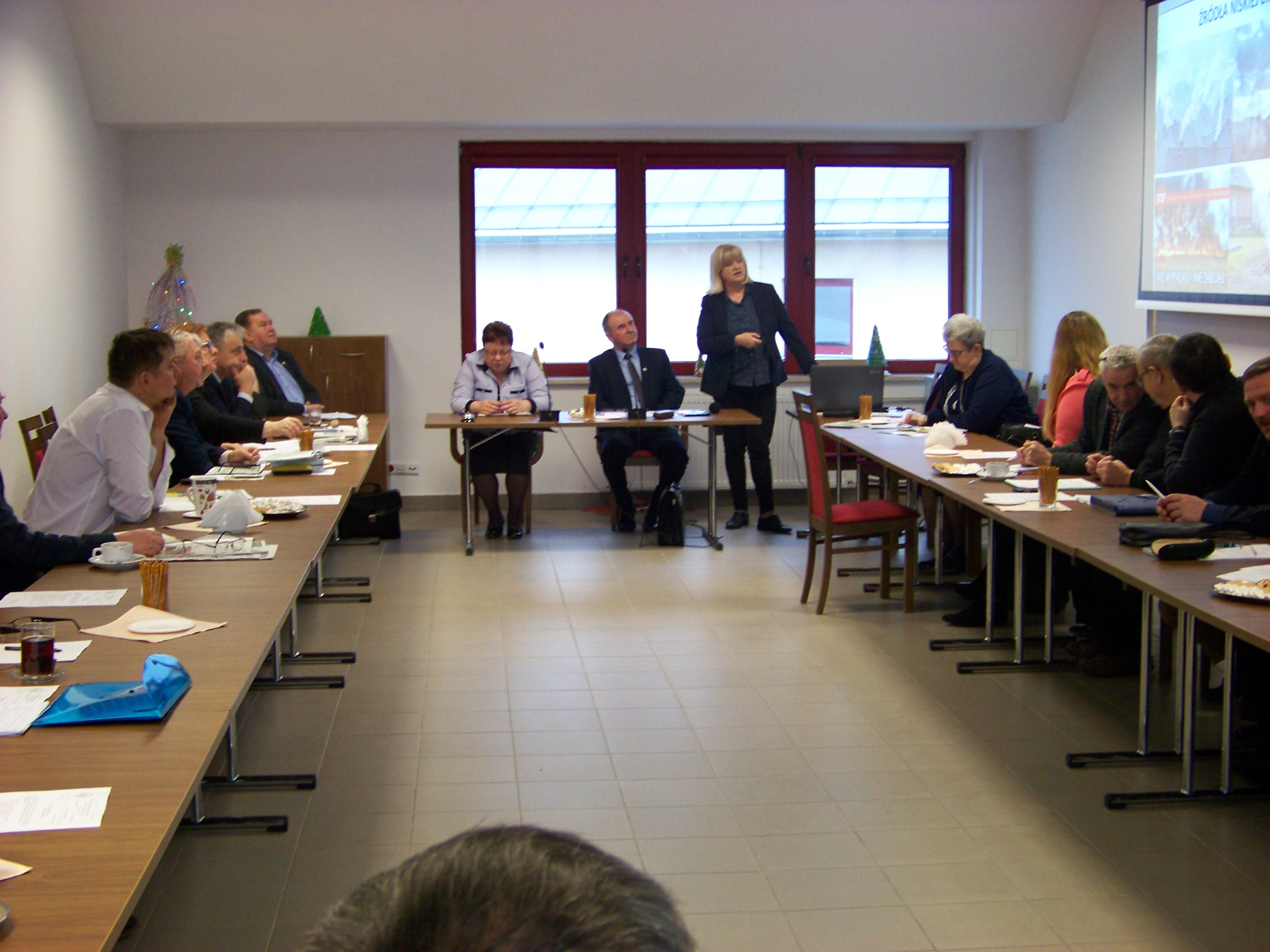 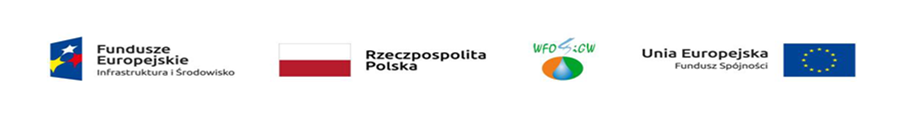 12
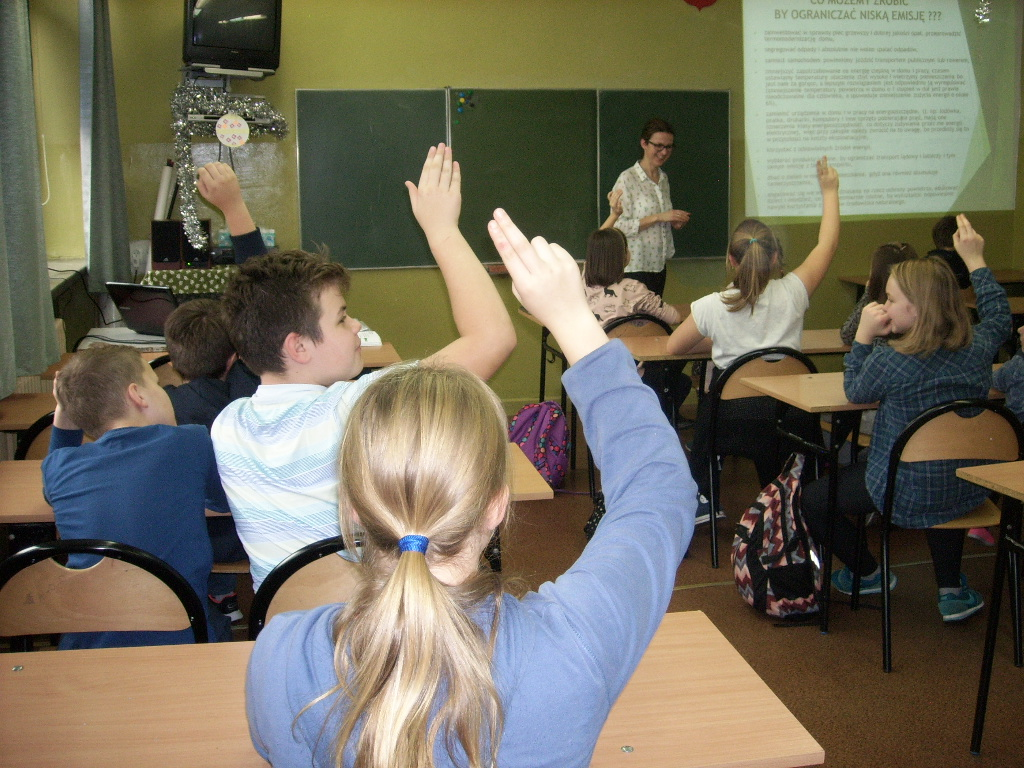 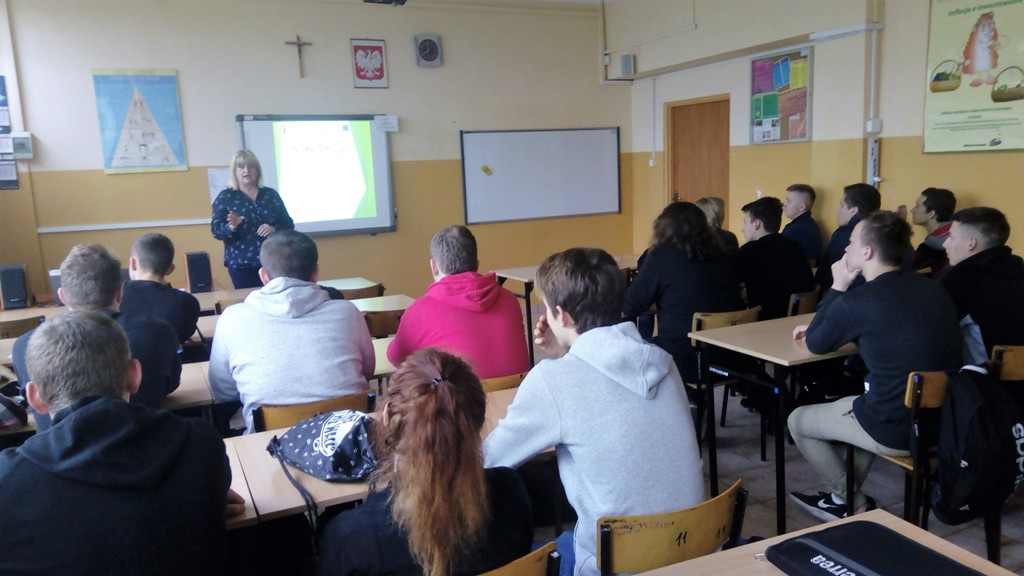 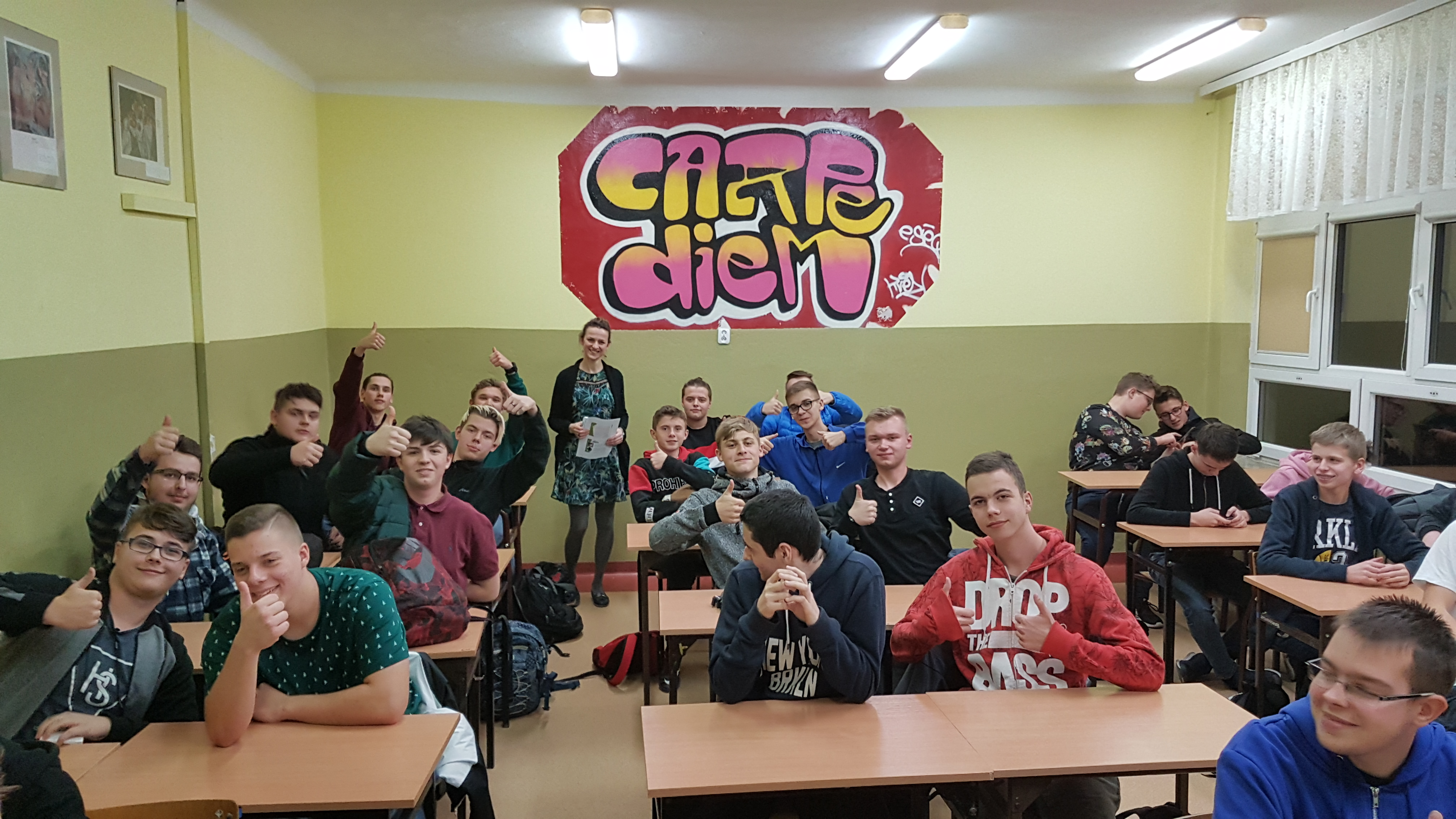 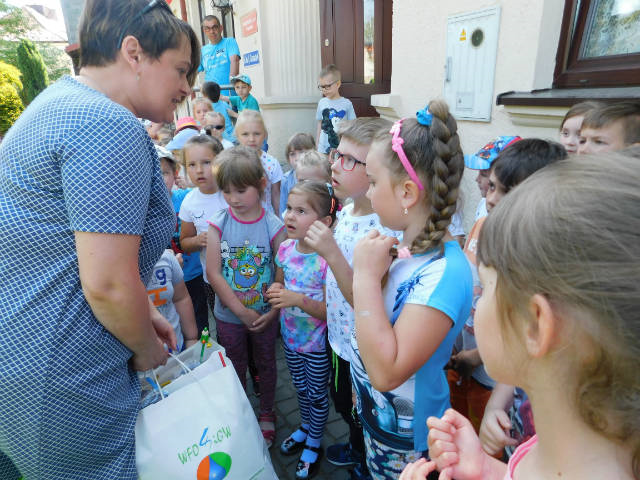 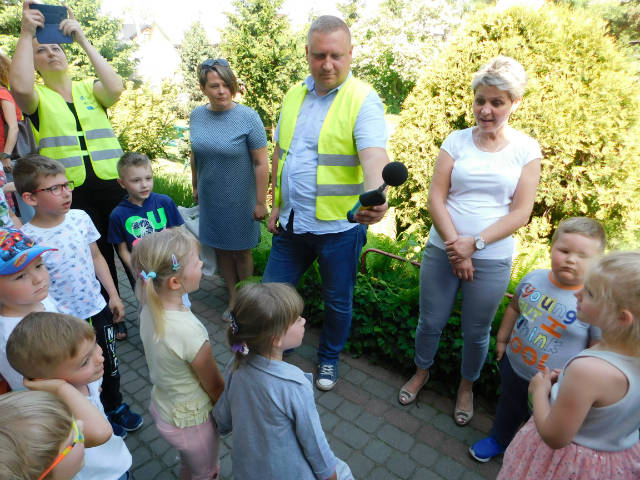 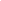 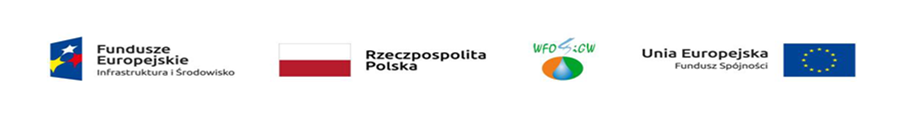 12
Szkolenia Pracowników OPS
realizowane w ramach programu „Czyste Powietrze” 
w XI-XII 2017 r. pilotażowe szkolenia we wszystkich województwach
aktualnie szkolenia prowadzone zgodnie z ustalonym harmonogramem na 2018 r. do 30 października 2018 r. łącznie:
odbyły się 70 szkolenia
przeszkolono ok 2000 osób
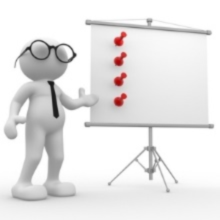 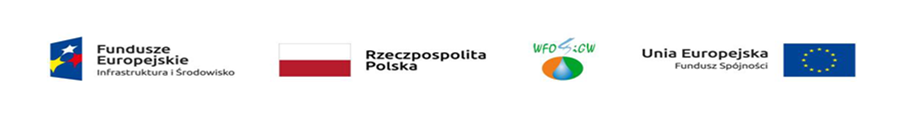 12
[Speaker Notes: Również w gminie będzie osoba, do której można będzie się zwrócić w zakresie działań związanych z poprawą Efektywności energetycznej i wykorzystaniem OZE.]
Szkolenia Pracowników OPS – tematyka szkoleń
poprawa jakości powietrza, 
aspekty ochrony środowiska – uwarunkowania prawne dla osób fizycznych, 
termomodernizacja budynków mieszkalnych,  
ciepło systemowe, 
odnawialne źródła energii w sektorze mieszkaniowym,  
aspekty prawidłowego użytkowania mieszkań i domów, 
racjonalne wykorzystanie energii cieplnej i elektrycznej,  
możliwości dofinansowania przedsięwzięć w zakresie EE i OZE w budownictwie dla osób fizycznych.
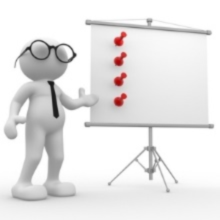 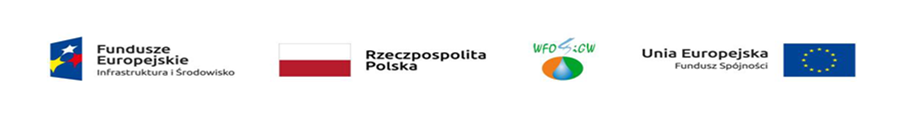 13
[Speaker Notes: Również w gminie będzie osoba, do której można będzie się zwrócić w zakresie działań związanych z poprawą Efektywności energetycznej i wykorzystaniem OZE.]
Szkolenia Pracowników OPS
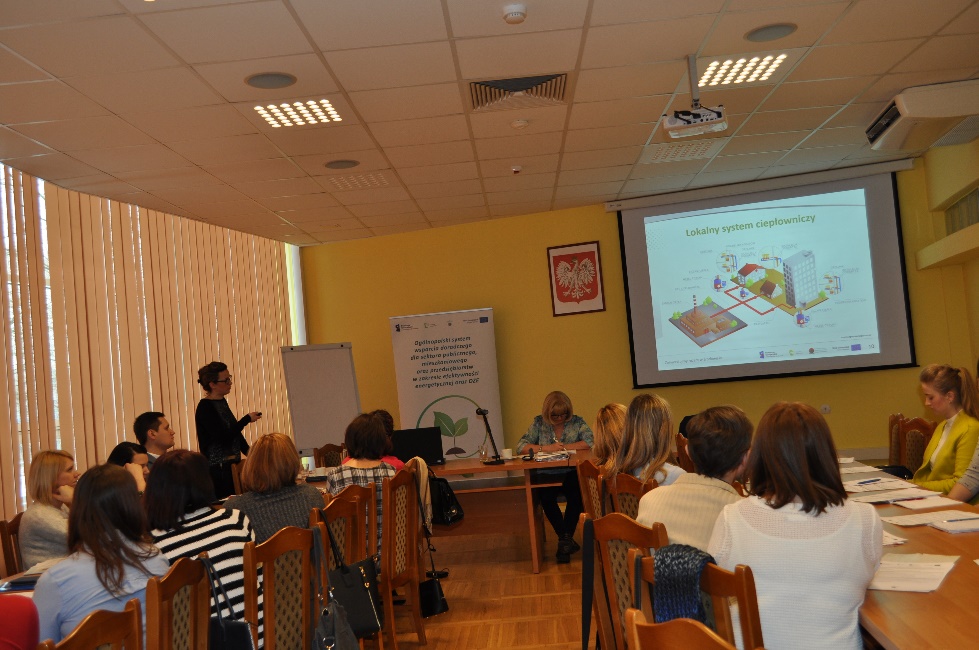 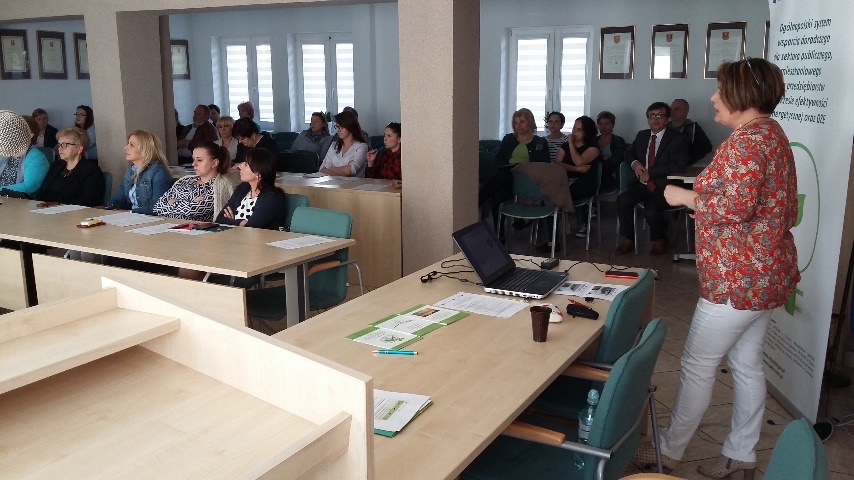 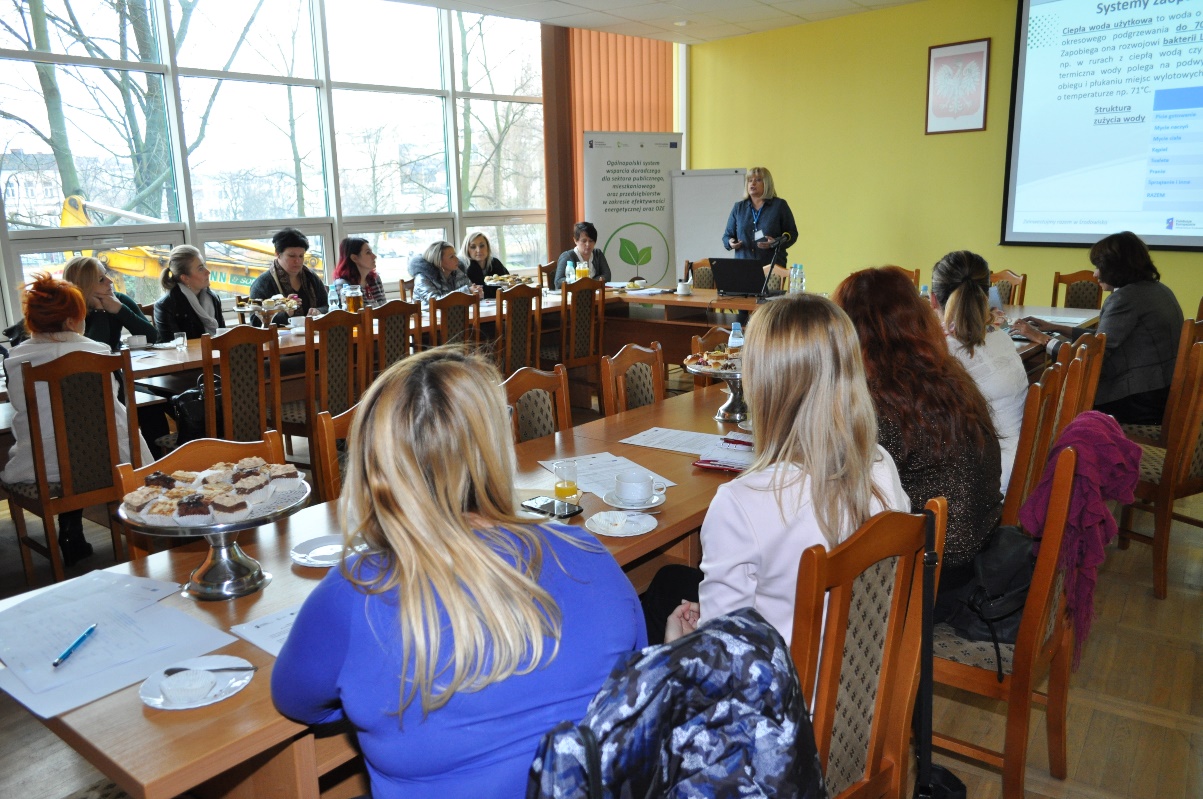 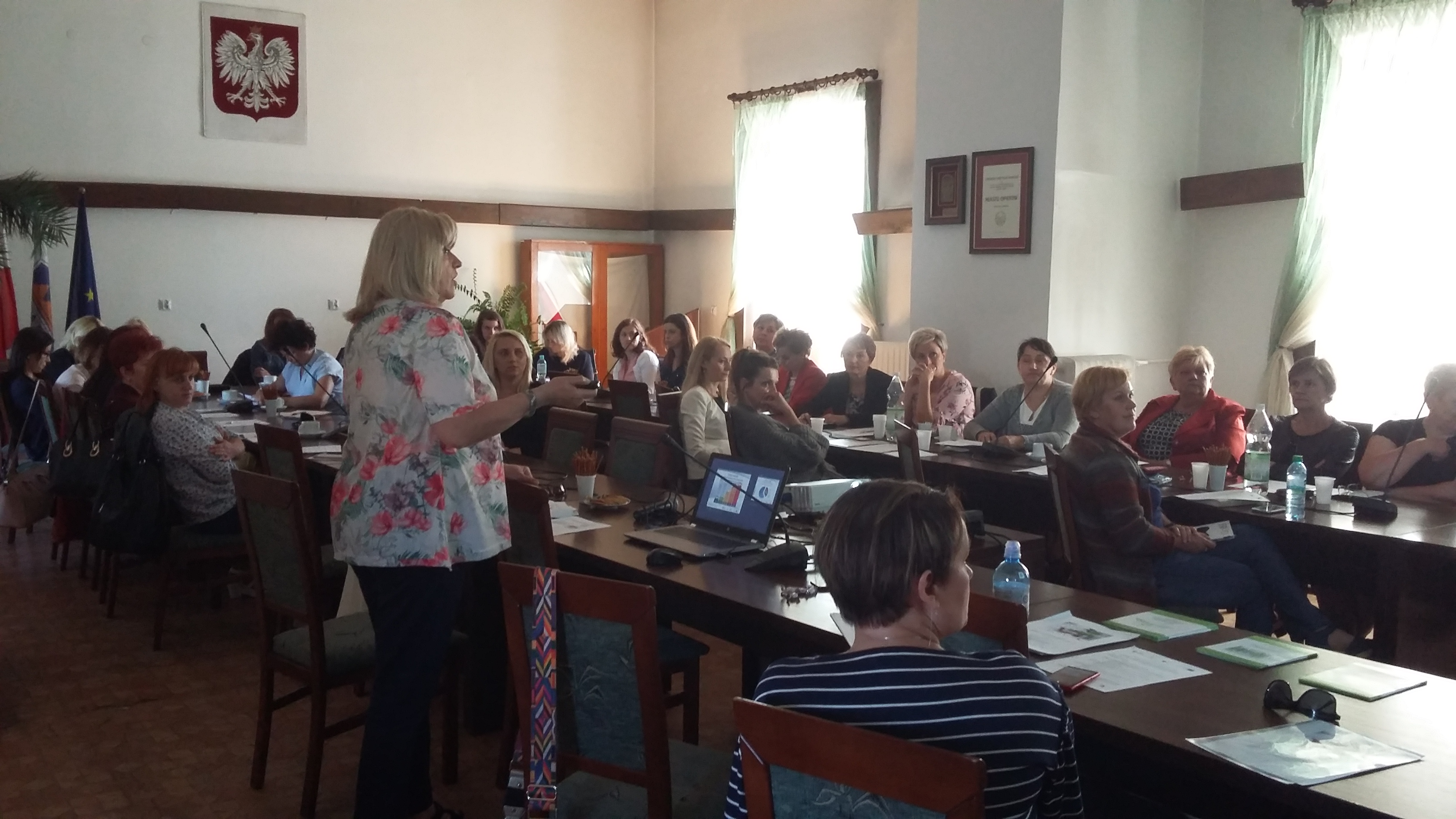 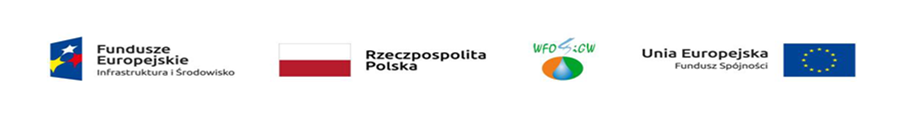 14
[Speaker Notes: Również w gminie będzie osoba, do której można będzie się zwrócić w zakresie działań związanych z poprawą Efektywności energetycznej i wykorzystaniem OZE.]
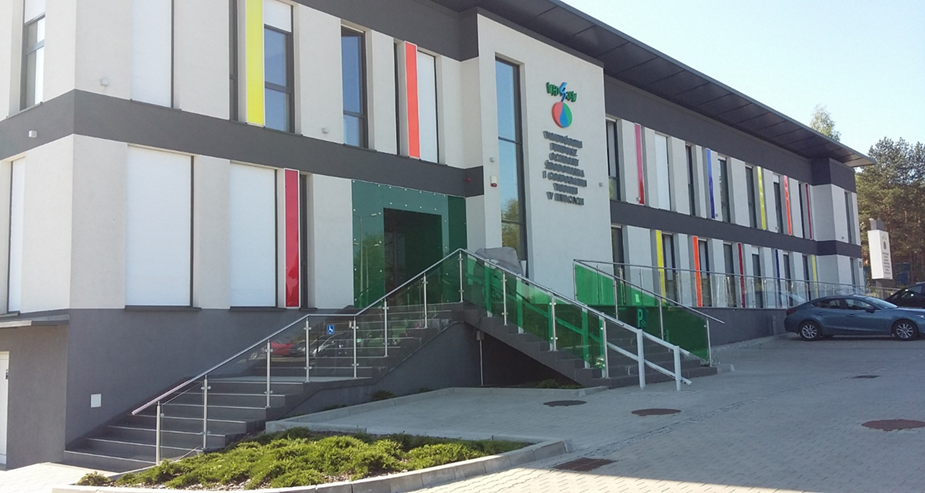 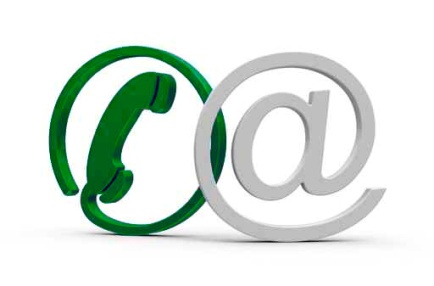 Dziękuję za uwagę
email: doradcy.energetyczni@wfos.com.pl
www.doradztwo-energetyczne.gov.pl
www.nfosigw.gov.pl/o-nfosigw/doradztwo-energetyczne
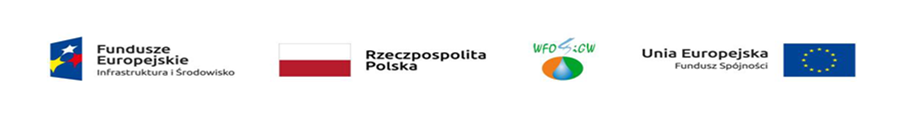